«Влияние алкоголя на организм человека»
Что такое алкоголь?
Алкоголь – это ничто иное как спирт. На химическом языке терминов называется - этанол. 
Сам этанол получается весьма интересным путем -брожения или ферментации сахаров. Казалось бы, спирт вовсе не сладкий, а получают его именно из сахара.
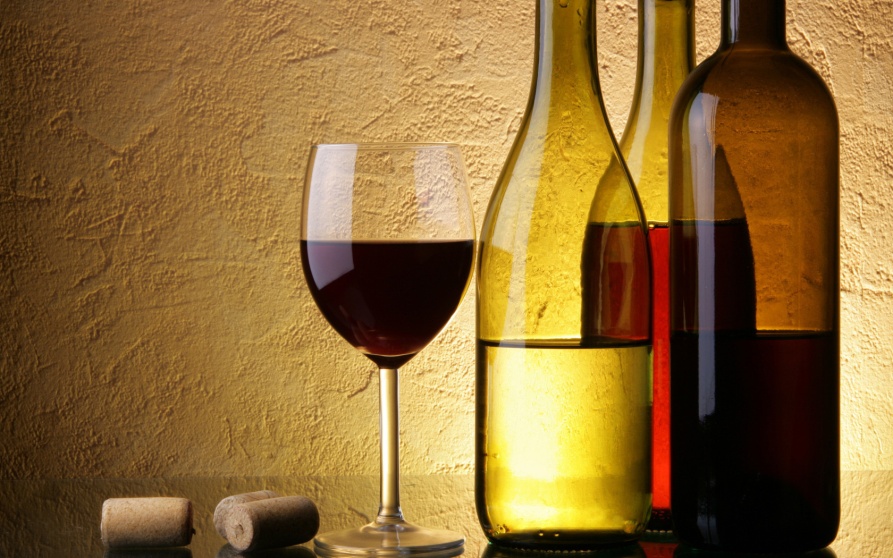 Алкоголизм
Алкоголи́зм — заболевание,  характеризующееся болезненным пристрастием к алкоголю , с психической и физической зависимостью от него. Негативные последствия могут выражаться психическими и физическими расстройствами, а также нарушениями социальных отношений лица, страдающего этим заболеванием .
Мифы об алкоголе
1. Алкоголь помогает решить проблемы, потому что снимает стресс
	2. Алкоголь  снимает страх и неуверенность в себе
	3. Если пить «культурно» , то ничего плохого не будет
	4. Алкоголь улучшает сон
	5. Алкоголь укрепляет дружбу
Вся алкогольная продукция обязательно содержит яд под названием «этиловый спирт»
В возрасте около 30 лет человек, употребляющий алкоголь, сталкивается с:
Длительное злоупотребление алкоголем приводит к необратимым изменениям внутренних органов. На фоне хронического алкоголизма развиваются такие заболевания, как
Список заболеваний
Статистика подросткового алкоголизма
Примерно 50% подростков, употребляющих алкоголь – мало читают, из них 19% не читают книг вообще!
76,9% подростков, употребляющих алкоголь – плохо учатся!
Мальчики пробуют алкоголь в раннем возрасте в 4 раза чаще, чем девочки!
53% детей, принимающих спиртное, не имеют достаточного контроля и внимания со стороны родителей!
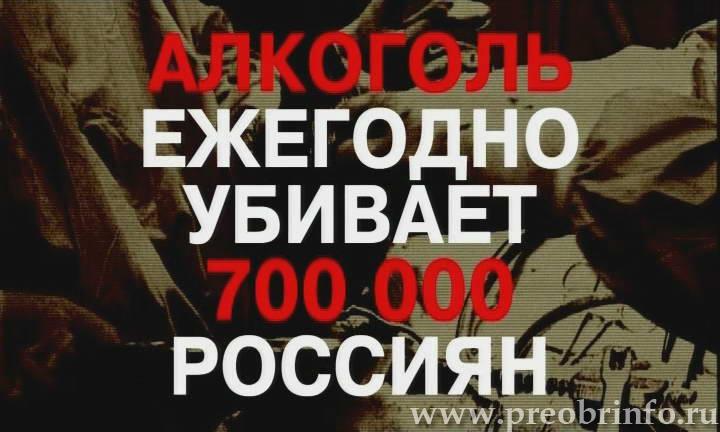 Профилактика подросткового алкоголизма
Профилактика на уровне государства: запрет продажи алкогольной продукции детям, запрет рекламирования пива на ТВ, предусмотреть строгую уголовную ответственность за вовлечение несовершеннолетних в пьянство (в том числе родителей), запрет приема несовершеннолетних на работу, связанную с производством и торговлей спиртными напитками.
Профилактика на уровне семьи: ориентир на здоровый образ жизни, рациональное питание, соблюдение режима дня, правильная организация свободного времени (внеурочная занятость)
Горькая правда 
о пиве
Россия вошла в число стран, население которых занимает первые позиции по употреблению пива.
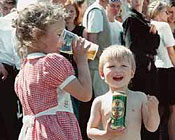 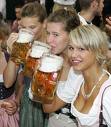 Пиво – наркотик, вызывающий агрессию.
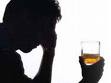 потребление пива является первой причиной искалеченных судеб
 



каждый десятый алкоголик моложе 18 лет
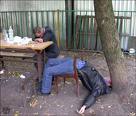 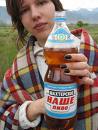 1 бутылка пива = 50 граммам водки
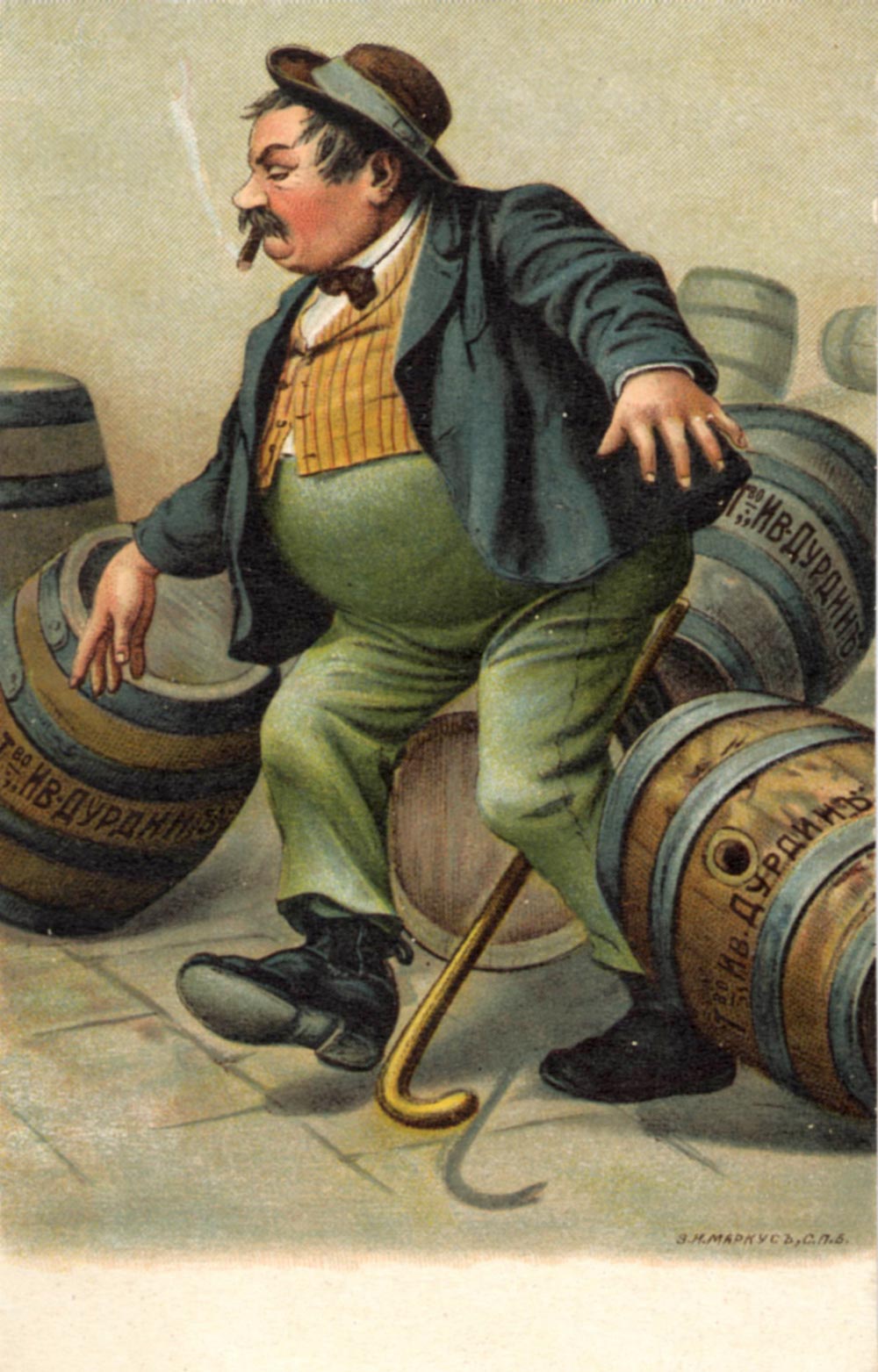 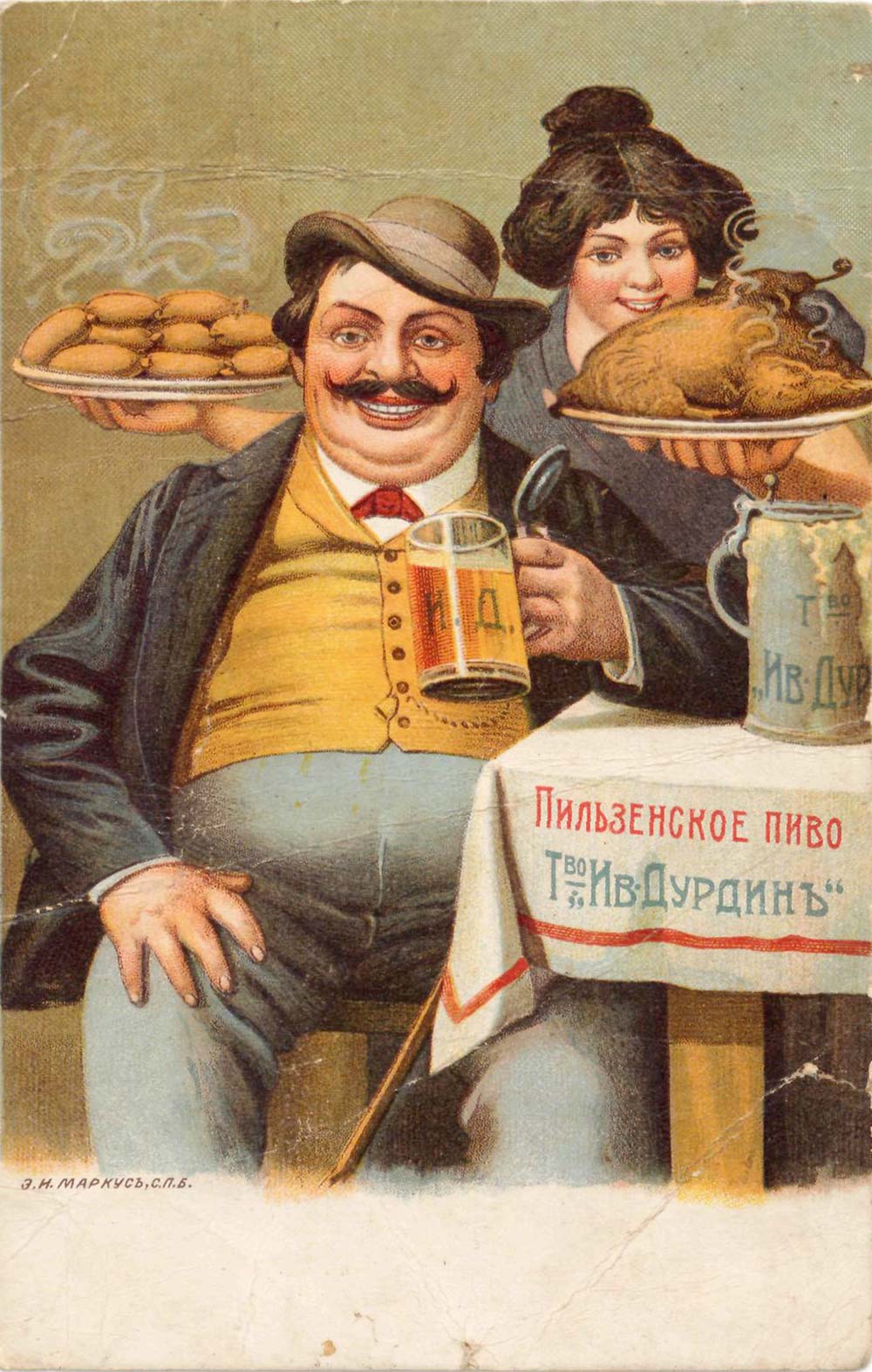 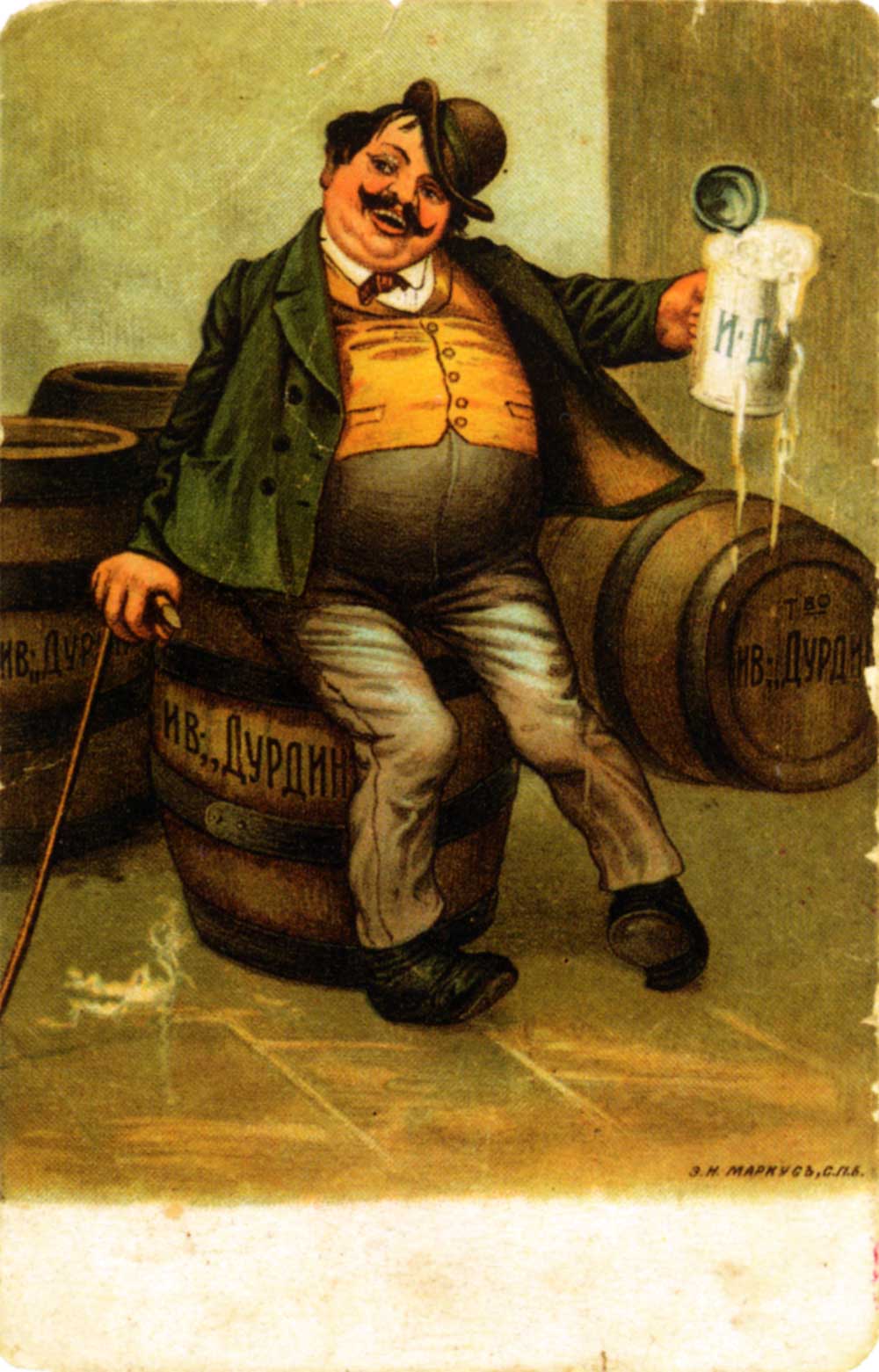 Феминизация     мужчин
                 (медленное превращение в женщину)
маскулинизация   женщин
Женщина особенно меняет свой облик при распитии алкогольного яда и отравлении табаком
В качестве стабилизатора пены в пиве используется кобальт, являющийся серьезным токсическим фактором. 
У злоупотребляющих пивом содержание кобальта в сердечной мышце увеличивается в десять (!) раз, у 80 % наблюдаются воспалительные процессы в желудке и пищеводе.
Что дороже - здоровье или пиво?
консерванты 
                                                     Группа  веществ,  которые   используют  с  
                                                      целью предотвращения порчи и увеличения
                                                     срока      годности     различных    объектов 
                                                     (пищевые     и    косметические   продукты, 
                                                    древесина и др.)
                                        
                                                 По   большей   части  это  искусственно
                                                   синтезируемые  химические соединения.
                                                     Консерванты в сочетании с др. вредными
                                                  химическими соединениями причиняют 
                                                  колоссальный  вред  нашему  организму
НЕВСКОЕ –Дания, СТАРЫЙ МЕЛЬНИК-Турция, ТОЛСТЯК-Бельгия, БОЧКАРЕВ-Исландия, ЗОЛОТАЯ БОЧКА-Южная Африка, МИЛЛЕР-Америка, ХОЛСТЕН-Германия, ЭФЕС-Турция, БАЛТИКА-Скандинавия
Влияние алкоголя на репродуктивную систему. 

 Приводит к таким
последствиям как:


нарушение созревания половых клеток(бесплодие)
патологии беременности
преждевременные роды
патологии развития плода
Когда алкоголь  попадает в кровь плода, то в первую очередь порождают печень, сосудистая система, а также те структуры мозга, которые определяют умственную деятельность.
При приеме алкоголя происходит:
 - нарушение работы тонкого кишечника(неспособность всасывать питательные вещества)

разрушение поджелудочной железы (риск возникновения диабета)

поражение печени, жировая дистрофия, гепатит, цирроз (приводит к летальному исходу)
Алкоголь нарушает кровообращение в кожных капиллярах - эти малые сосудики сжимаются, загустевают, лопаются (всем известен синдром "красного носа"), поэтому сердце плохо снабжается кровью и испытывает кислородное голодание.
 
В сердечной мышце накапливается избыточное количество жира, она перерождается, становится дряблой и сердце с трудом справляется с работой. Результат - преждевременный атеросклероз и гипертоническая болезнь.
Трезвость
Трезвость — согласно определению Всемирной организации здравоохранения — это непрерывное воздержание от приема алкоголя и других психоактивных веществ .